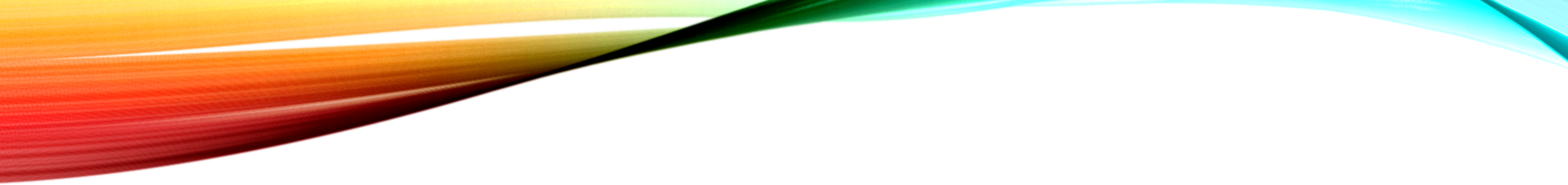 Lazarus raisedJohn 11:38-57
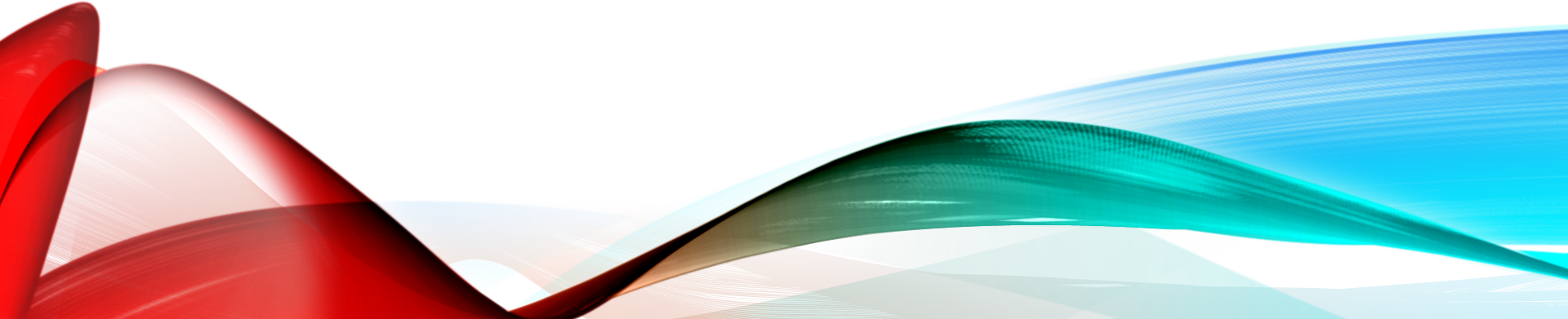 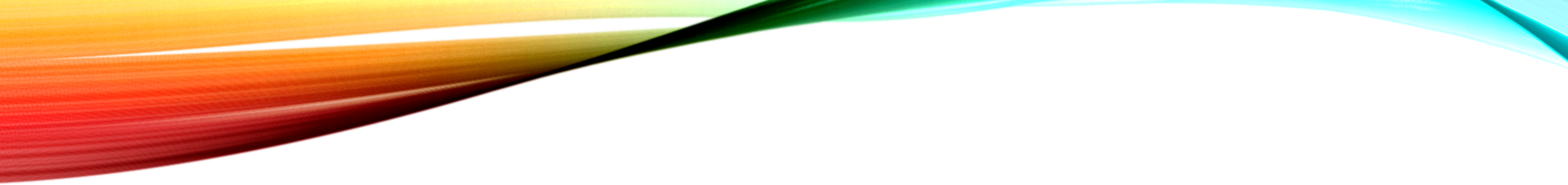 Lazarus raisedJohn 11:38-57
The context
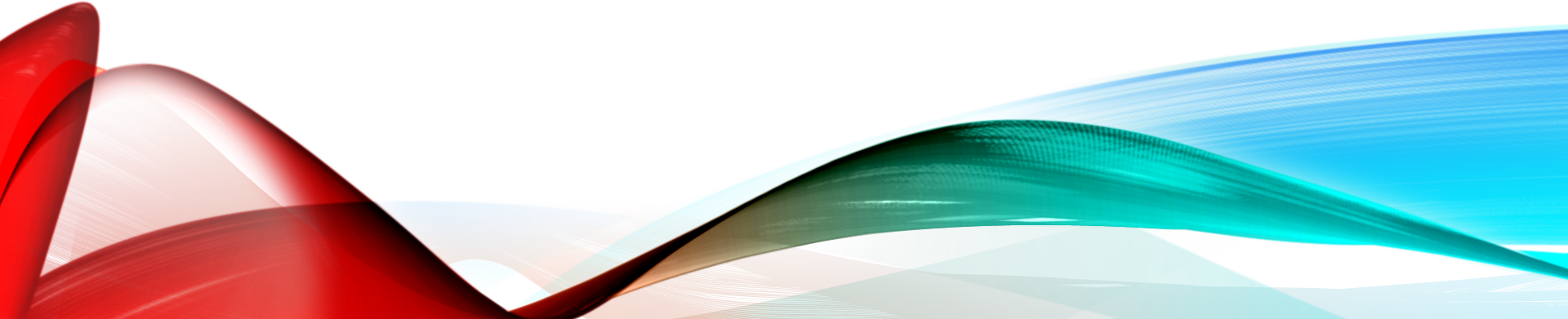 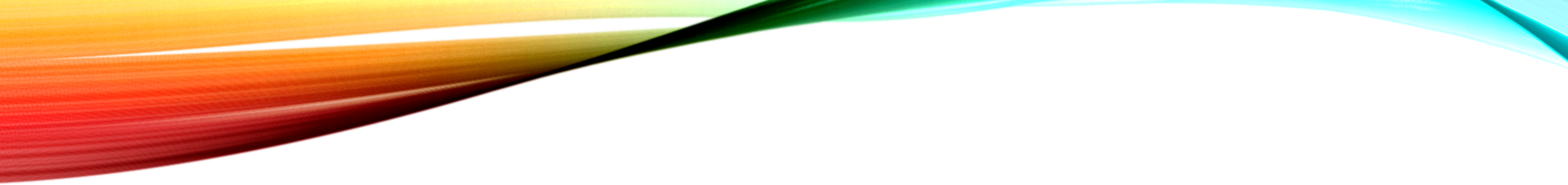 Lazarus raisedJohn 11:38-57
The context
The witnesses
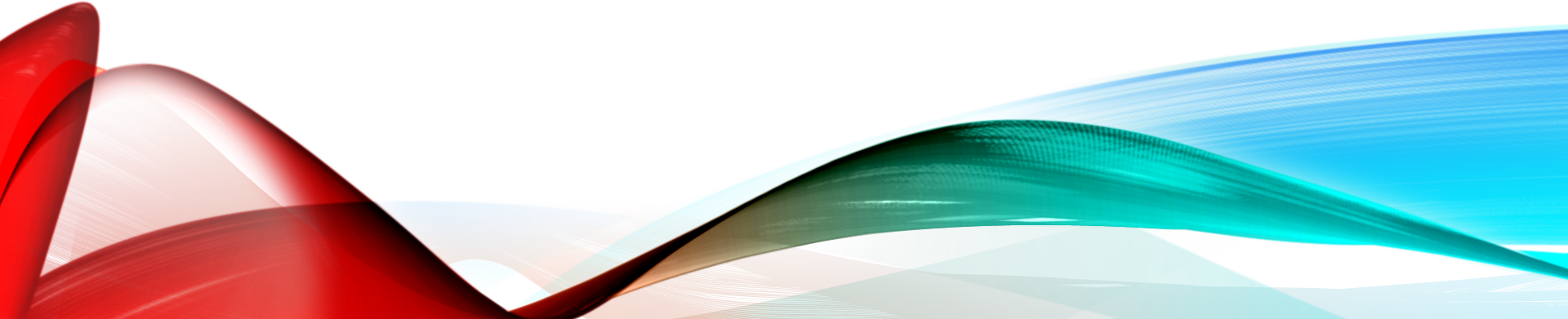 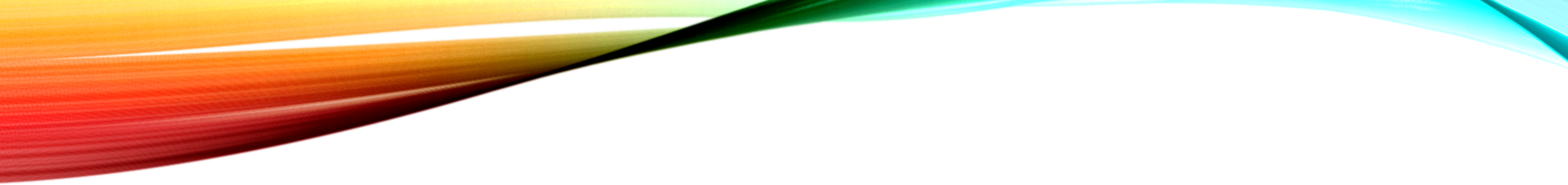 Lazarus raisedJohn 11:38-57
Lazarus: his resurrection (vv.38-44)
Jesus, once more deeply moved, came to the tomb. It was a cave with a stone laid across the entrance. ‘Take away the stone,’ he said. ‘But, Lord,’ said Martha, the sister of the dead man, ‘by this time there is a bad odour, for he has been there four days.’  Then Jesus said, ‘Did I not tell you that if you believe, you will see the glory of God?’ So they took away the stone. Then Jesus looked up and said, ‘Father, I thank you that you have heard me. I knew that you always hear me, but I said this for the benefit of the people standing here, that they may believe that you sent me.’ When he had said this, Jesus called in a loud voice, ‘Lazarus, come out!’ The dead man came out, his hands and feet wrapped with strips of linen, and a cloth round his face. Jesus said to them, ‘Take off the grave clothes and let him go.’
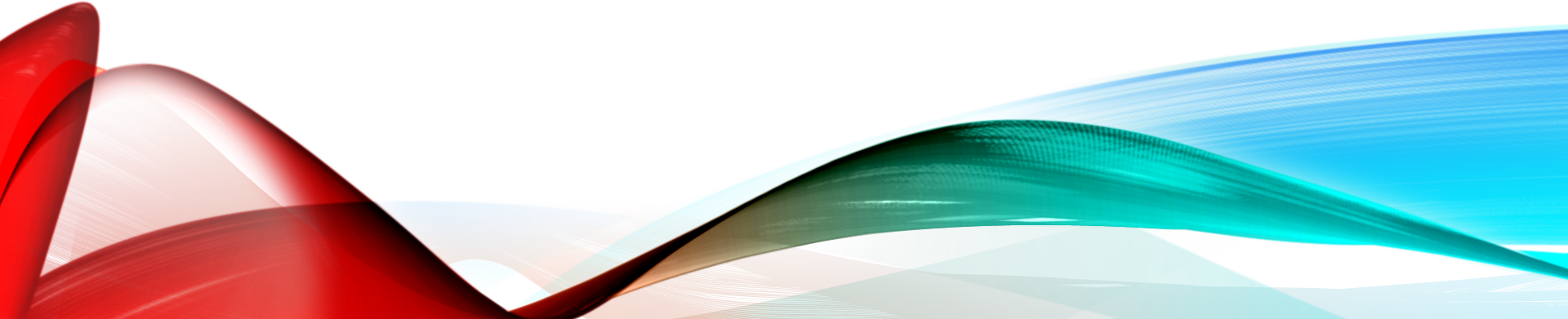 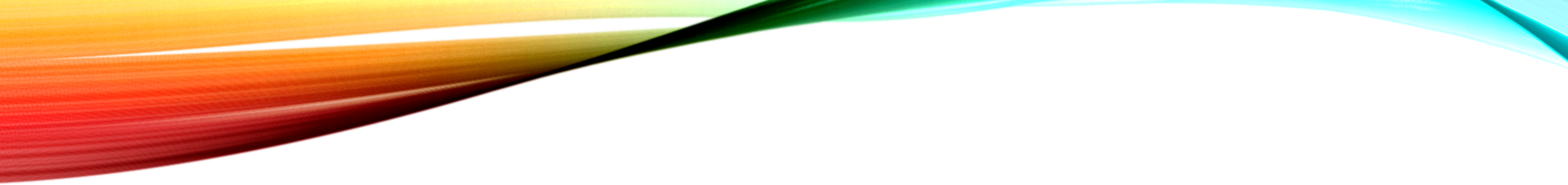 Lazarus raisedJohn 11:38-57
Lazarus: his resurrection (vv.38-44)
Jesus’ emotion (‘moved with indignation’ NLT)
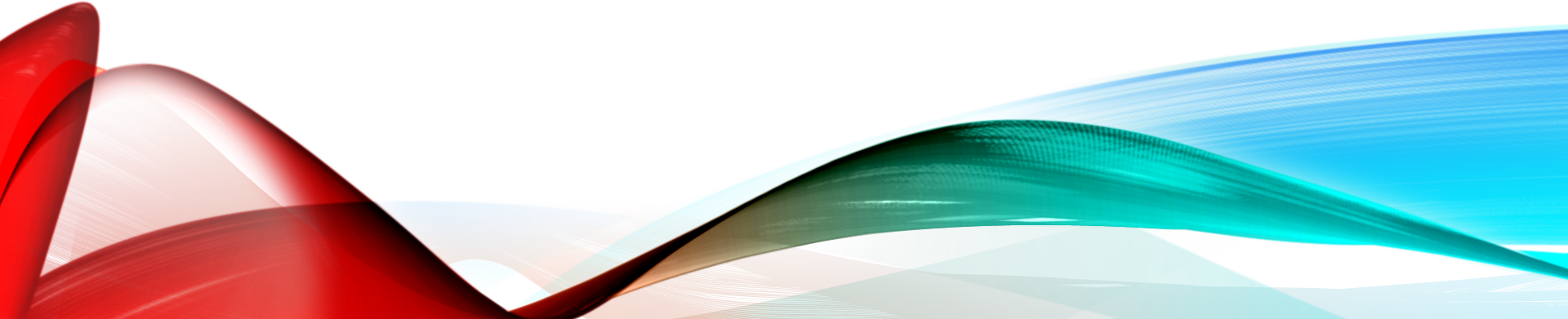 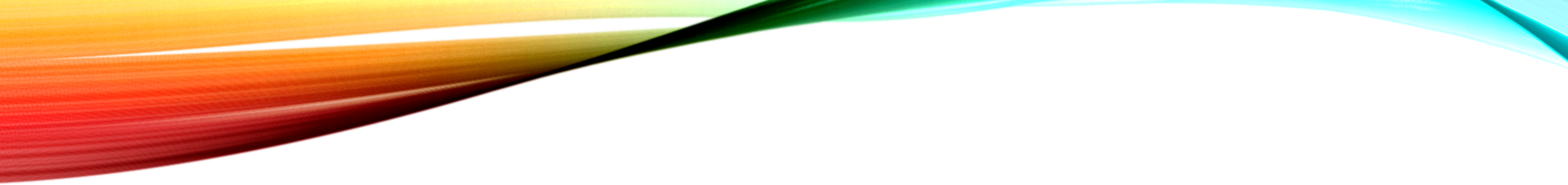 Lazarus raisedJohn 11:38-57
Lazarus: his resurrection (vv.38-44)
Jesus’ emotion/indignation
Lazarus’ tomb
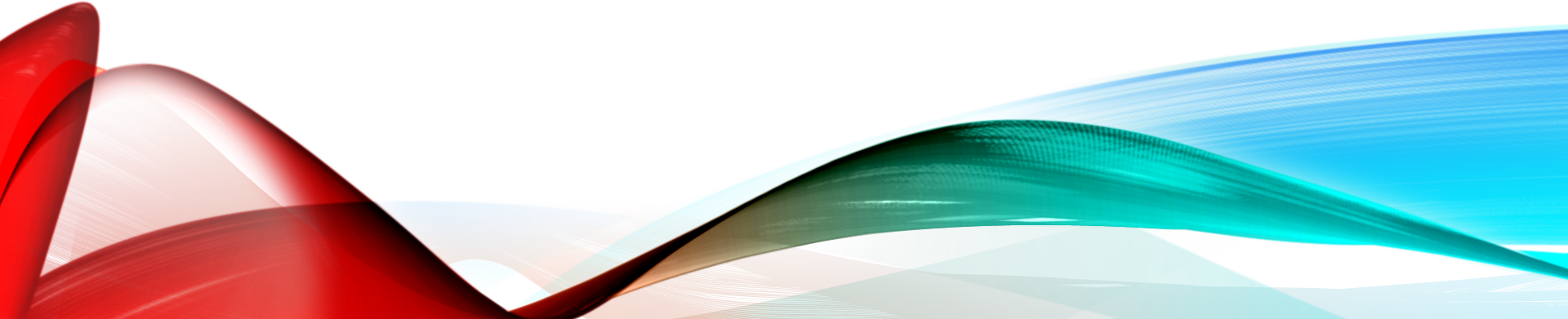 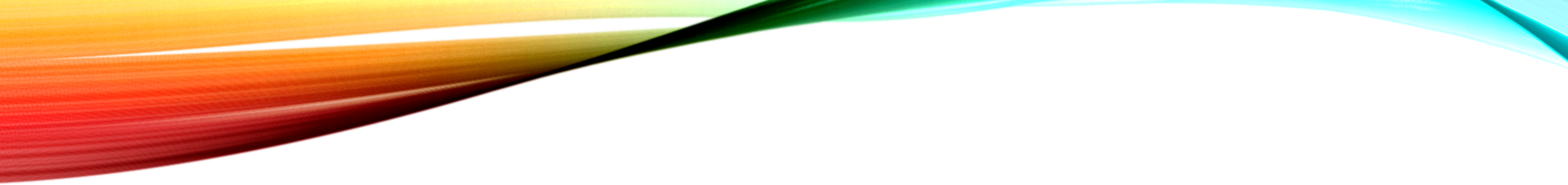 Lazarus raisedJohn 11:38-57
Lazarus: his resurrection (vv.38-44)
Jesus’ emotion/indignation
Lazarus’ tomb
Ceremonial uncleanliness
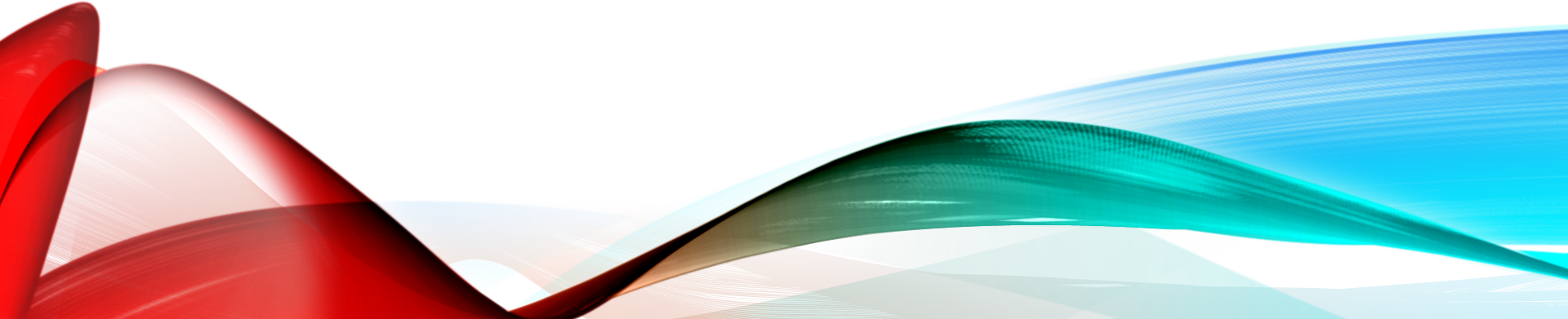 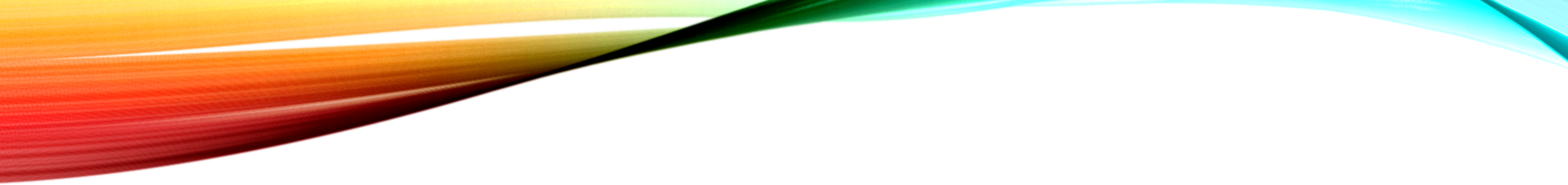 Lazarus raisedJohn 11:38-57
Lazarus: his resurrection (vv.38-44)
Jesus’ emotion/indignation
Lazarus’ tomb
Ceremonial uncleanliness
Jesus’ prayer
‘Father, I thank you that you have heard me.  I knew that you always hear me, but I said this for the benefit of the people standing here, that they may believe that you sent me’ (vv.41-42).
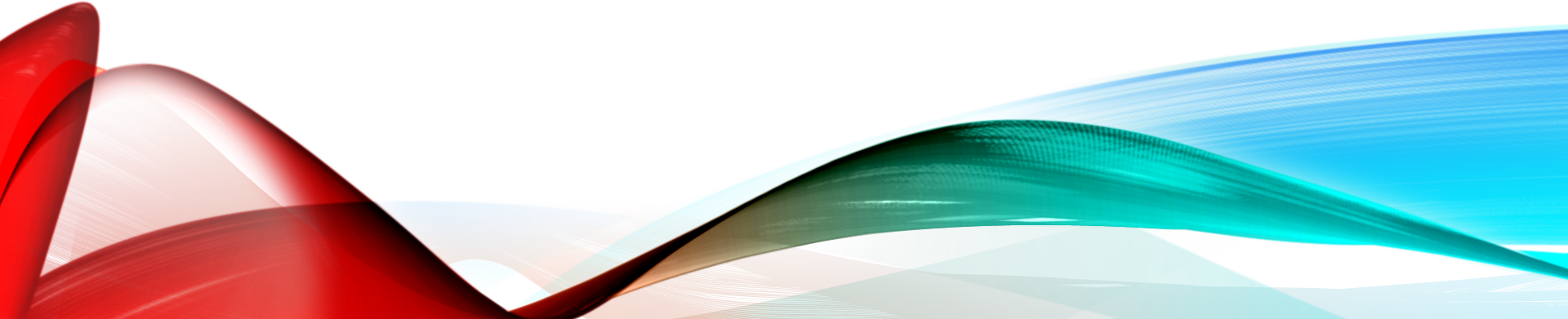 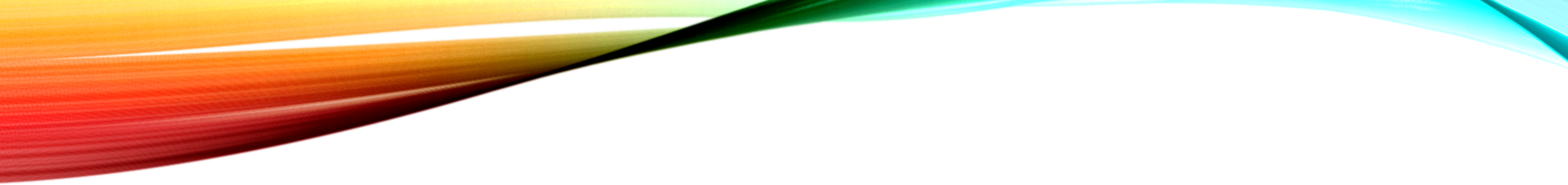 Lazarus raisedJohn 11:38-57
Lazarus: his resurrection (vv.38-44)
Jesus’ emotion/indignation
Lazarus’ tomb
Ceremonial uncleanliness
Jesus’ prayer
Jesus’ instructions
“Jesus called in a loud voice, ‘Lazarus, come out!’ The dead man came out, his hands and feet wrapped with strips of linen, and a cloth round his face. Jesus said to them, ‘Take off the grave clothes and let him go’” (vv.43-44)
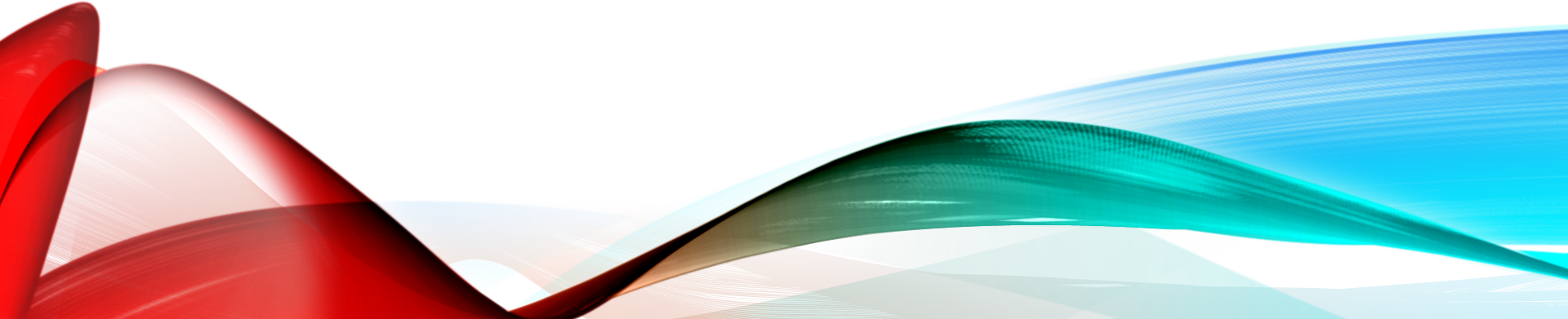 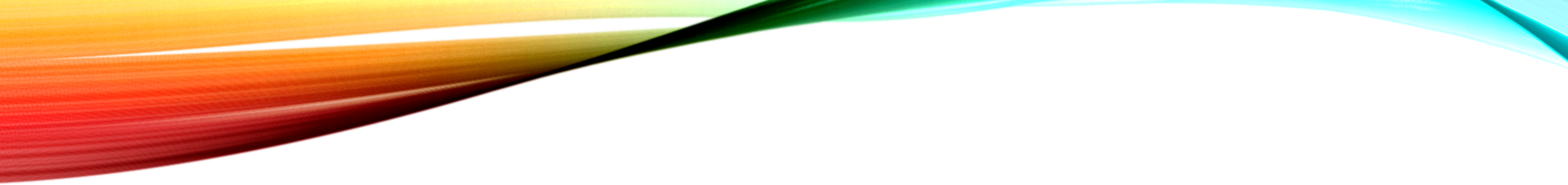 Lazarus raisedJohn 11:38-57
Lazarus: his resurrection (vv.38-44)
Jesus’ emotion/indignation
Lazarus’ tomb
Ceremonial uncleanliness
Jesus’ prayer
Jesus’ instructions
( our attitude to death)
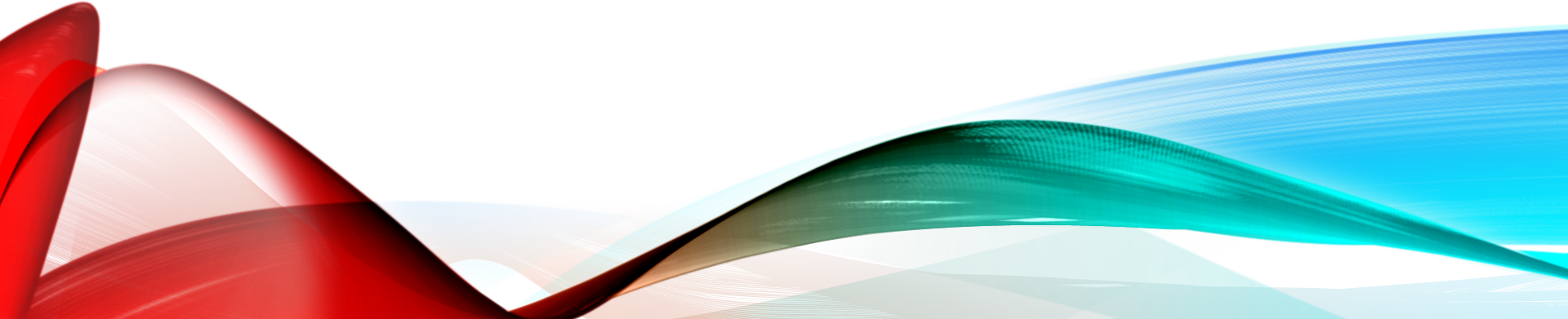 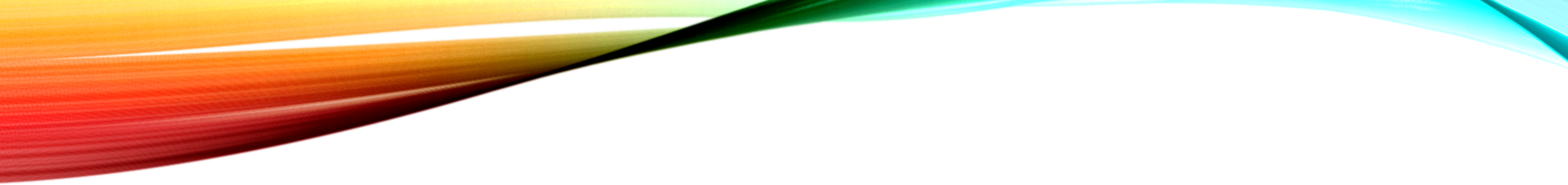 Lazarus raisedJohn 11:38-57
Lazarus: his resurrection (vv.38-44)
Lazarus: the mixed reaction (vv.45-46)
“Therefore, many of the Jews who had come to visit Mary, and had seen what Jesus did, believed in him. But some of them went to the Pharisees and told them what Jesus had done.”
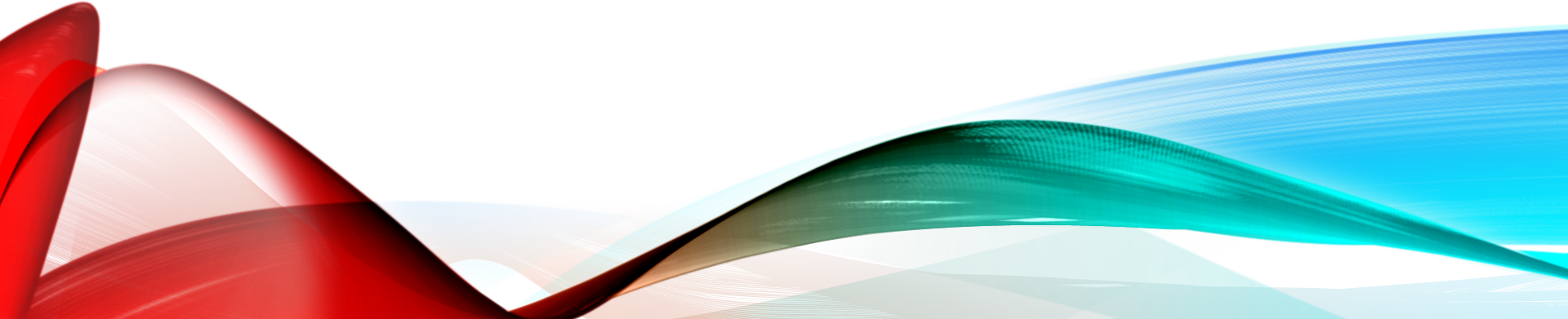 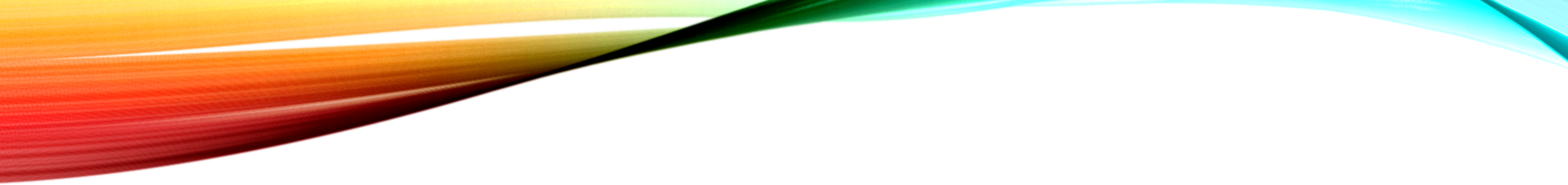 Lazarus raisedJohn 11:38-57
Lazarus: his resurrection (vv.38-44)
Lazarus: the mixed reaction (vv.45-46)
Jesus: the opposition (vv.47-53)
Then the chief priests and the Pharisees called a meeting of the Sanhedrin. ‘What are we accomplishing?’ they asked. ‘Here is this man performing many signs. If we let him go on like this, everyone will believe in him, and then the Romans will come and take away both our temple and our nation.’ Then one of them, named Caiaphas, who was high priest that year, spoke up, ‘You know nothing at all! You do not realise that it is better for you that one man dies for the people than that the whole nation perishes.’ He did not say this on his own, but as high priest that year he prophesied that Jesus would die for the Jewish nation, and not only for that nation but also for the scattered children of God, to bring them together and make them one. So, from that day on they plotted to take his life.”
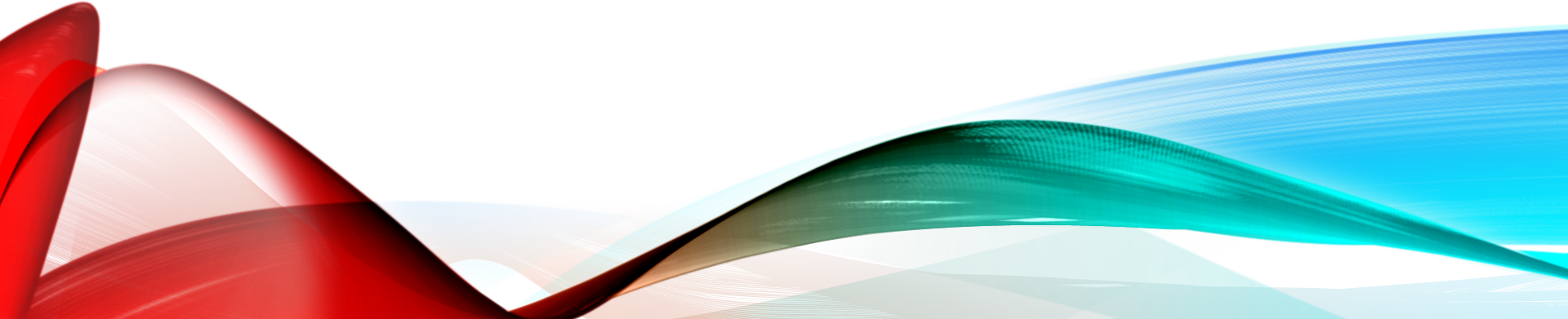 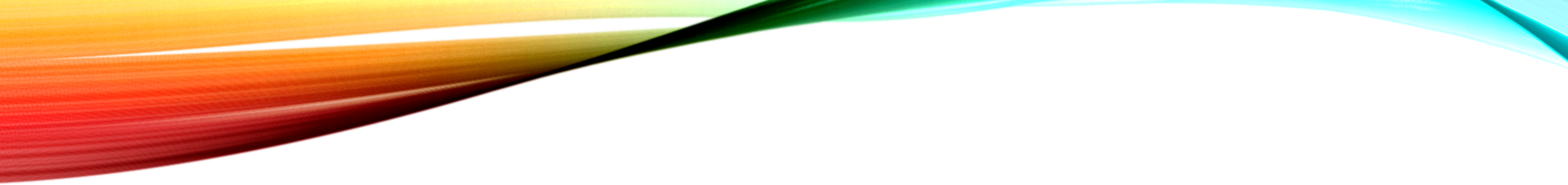 Lazarus raisedJohn 11:38-57
Lazarus: his resurrection (vv.38-44)
Lazarus: the mixed reaction (vv.45-46)
Jesus: the opposition (vv.47-53)
Behind the scenes
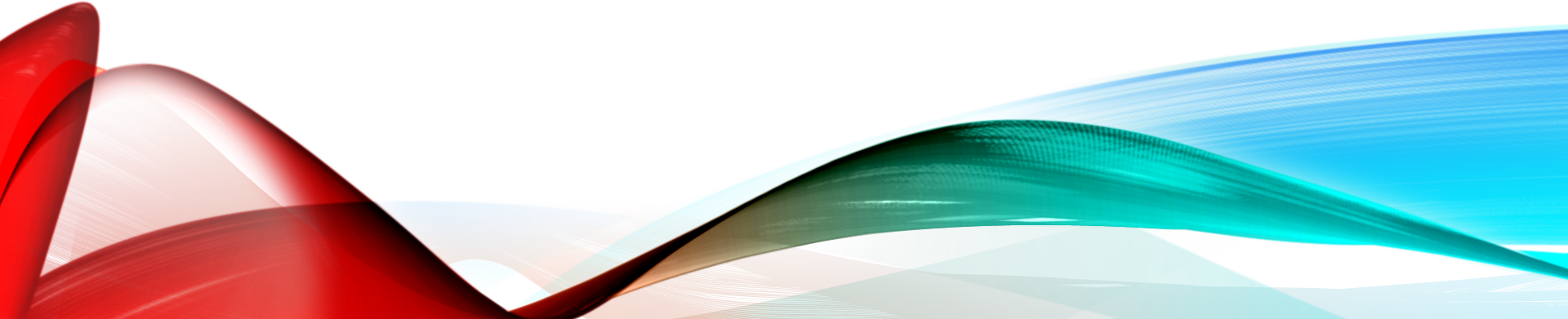 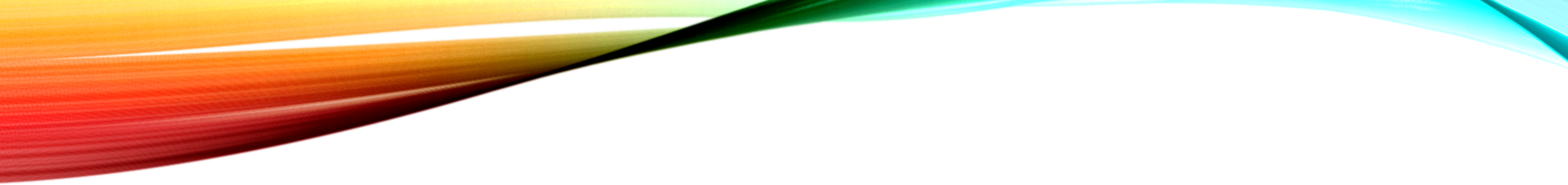 Lazarus raisedJohn 11:38-57
Lazarus: his resurrection (vv.38-44)
Lazarus: the mixed reaction (vv.45-46)
Jesus: the opposition (vv.47-53)
Behind the scenes
	Two observations:
	A. You don’t have to be a believer to be God’s 					mouthpiece
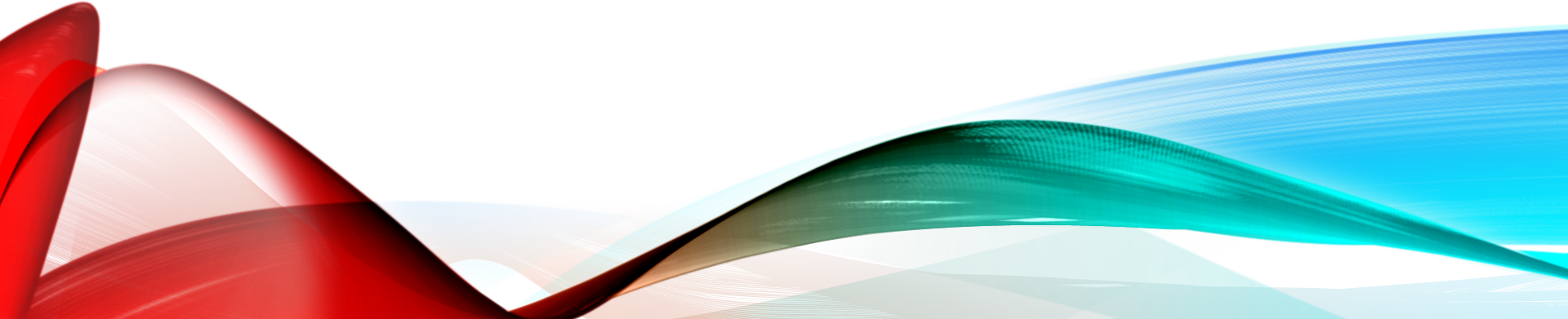 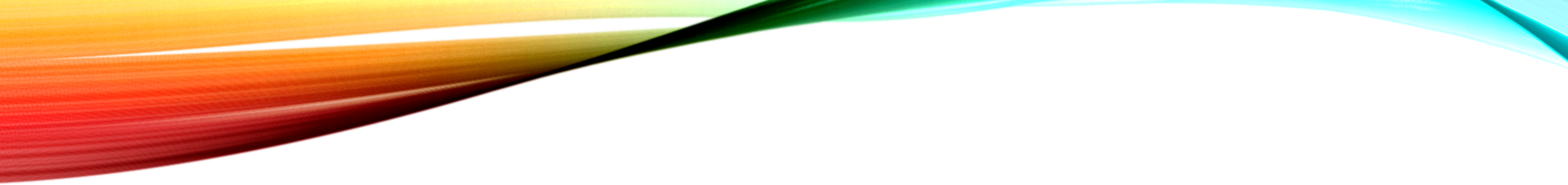 Lazarus raisedJohn 11:38-57
Lazarus: his resurrection (vv.38-44)
Lazarus: the mixed reaction (vv.45-46)
Jesus: the opposition (vv.47-53)
Behind the scenes
	Two observations:
	A. You don’t have to be a believer to be God’s 					mouthpiece
	B. Unbelieving logic as illogical as you can get
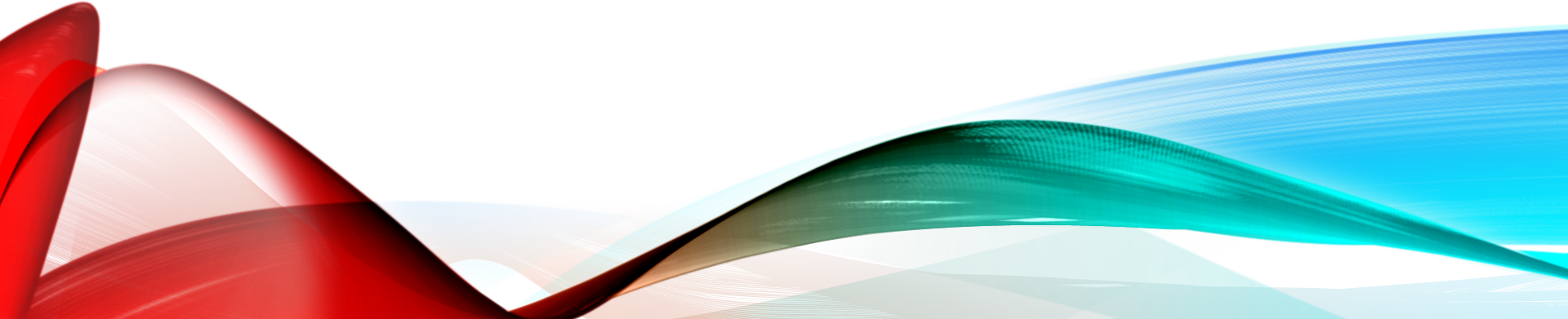 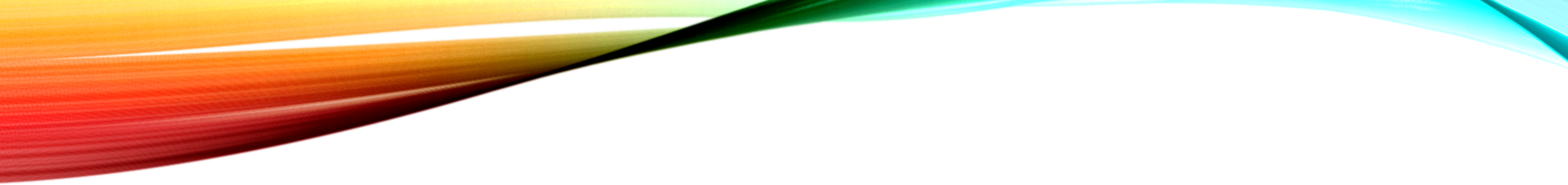 Lazarus raisedJohn 11:38-57
Lazarus: his resurrection (vv.38-44)
Lazarus: the mixed reaction (vv.45-46)
Jesus: the opposition (vv.47-53)
Jesus: retreat and final countdown (vv.54-57)
Therefore, Jesus no longer moved about publicly among the people of Judea. Instead he withdrew to a region near the wilderness, to a village called Ephraim, where he stayed with his disciples. When it was almost time for the Jewish Passover, many went up from the country to Jerusalem for their ceremonial cleansing before the Passover. They kept looking for Jesus, and as they stood in the temple courts they asked one another, ‘What do you think? Isn’t he coming to the festival at all?’ But the chief priests and the Pharisees had given orders that anyone who found out where Jesus was should report it so that they might arrest him.”
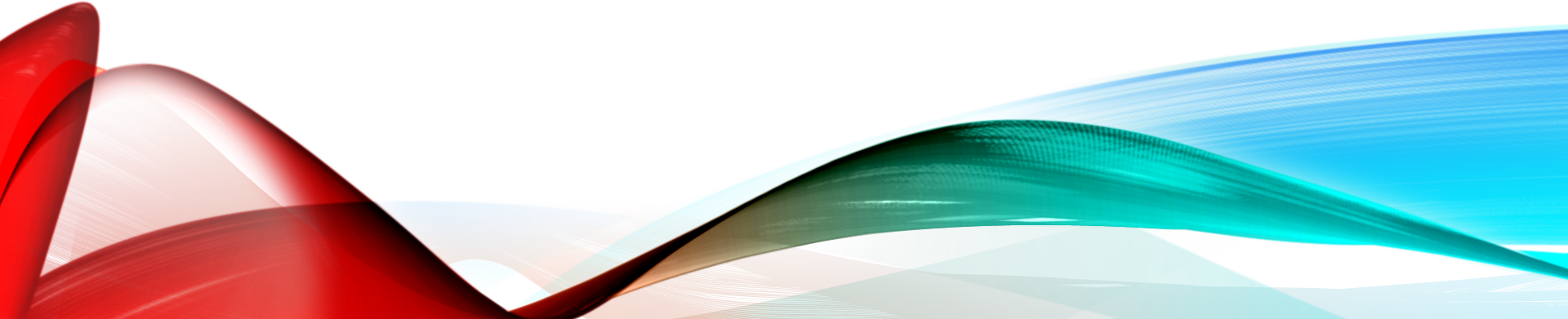 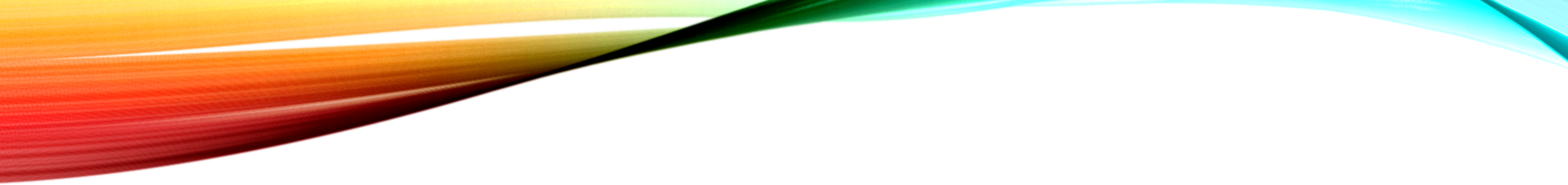 Lazarus raisedJohn 11:38-57
Lazarus: his resurrection (vv.38-44)
Lazarus: the mixed reaction (vv.45-46)
Jesus: the opposition (vv.47-53)
Jesus: retreat and final countdown (vv.54-57)
New light on the opposition (v.57)
But the chief priests and the Pharisees had given orders that anyone who found out where Jesus was should report it so that they might arrest him.
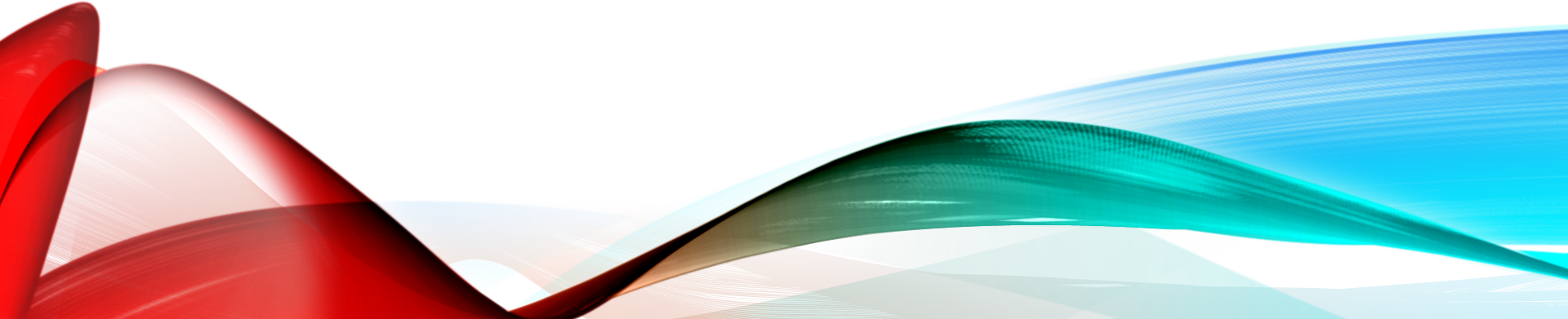 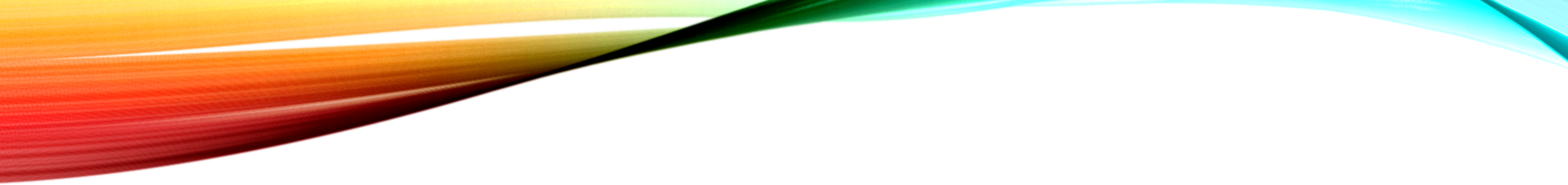 Lazarus raisedJohn 11:38-57
Lazarus: his resurrection (vv.38-44)
Lazarus: the mixed reaction (vv.45-46)
Jesus: the opposition (vv.47-53)
Jesus: retreat and final countdown (vv.54-57)

Conclusion
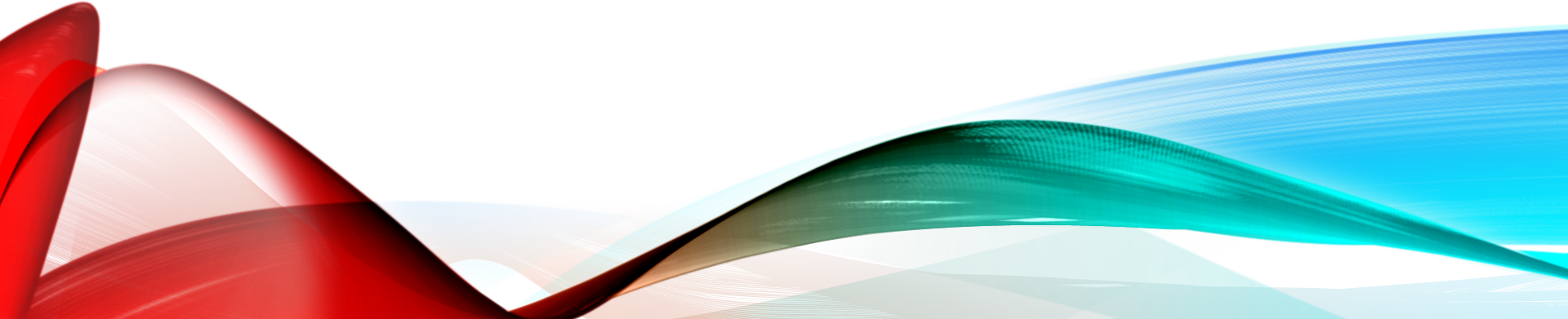 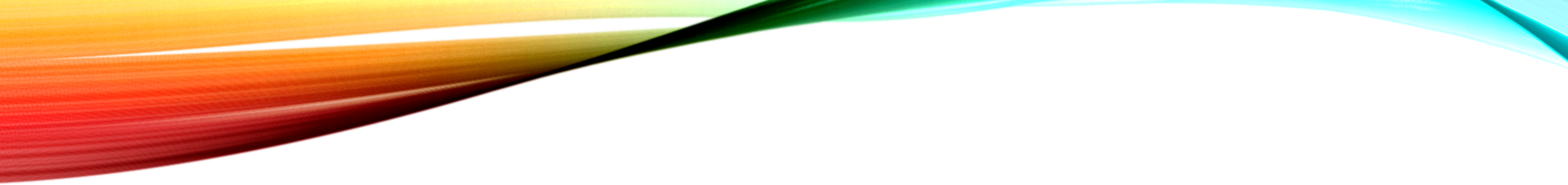 Lazarus raisedJohn 11:38-57
Lazarus: his resurrection (vv.38-44)
Lazarus: the mixed reaction (vv.45-46)
Jesus: the opposition (vv.47-53)
Jesus: retreat and final countdown (vv.54-57)

Conclusion
	Take chapters 10 & 11 together
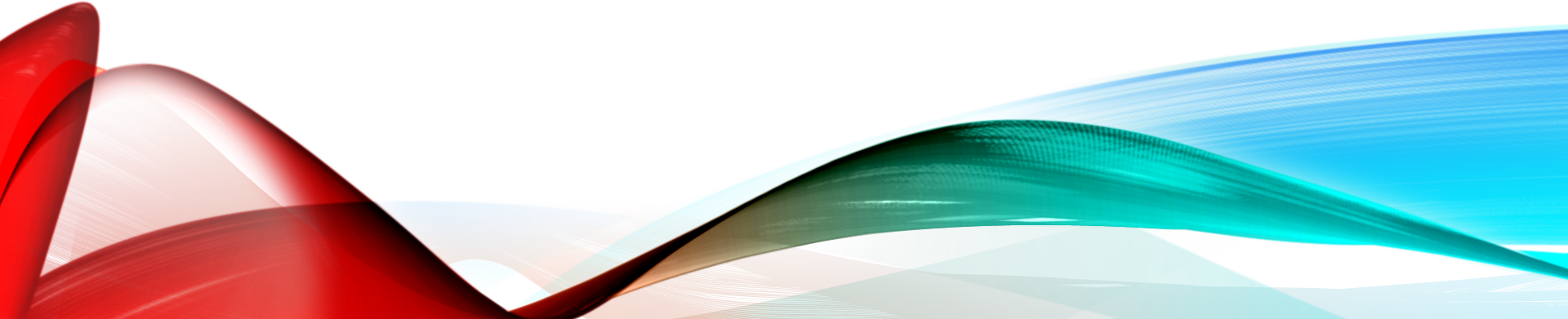 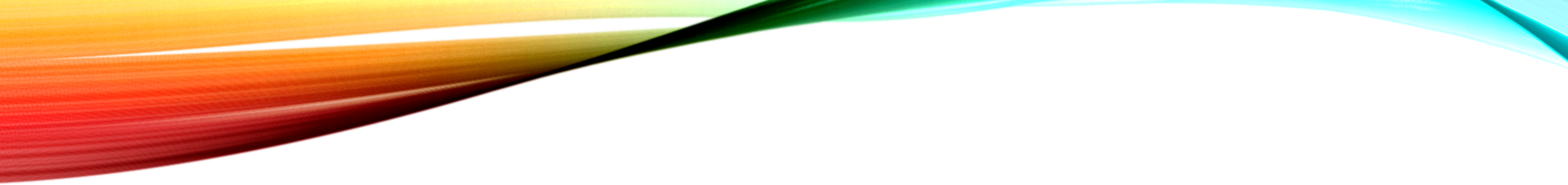 Lazarus raisedJohn 11:38-57
Lazarus: his resurrection (vv.38-44)
Lazarus: the mixed reaction (vv.45-46)
Jesus: the opposition (vv.47-53)
Jesus: retreat and final countdown (vv.54-57)

Conclusion
	Take chapters 10 & 11 together
Look at Psalm 23:1-3
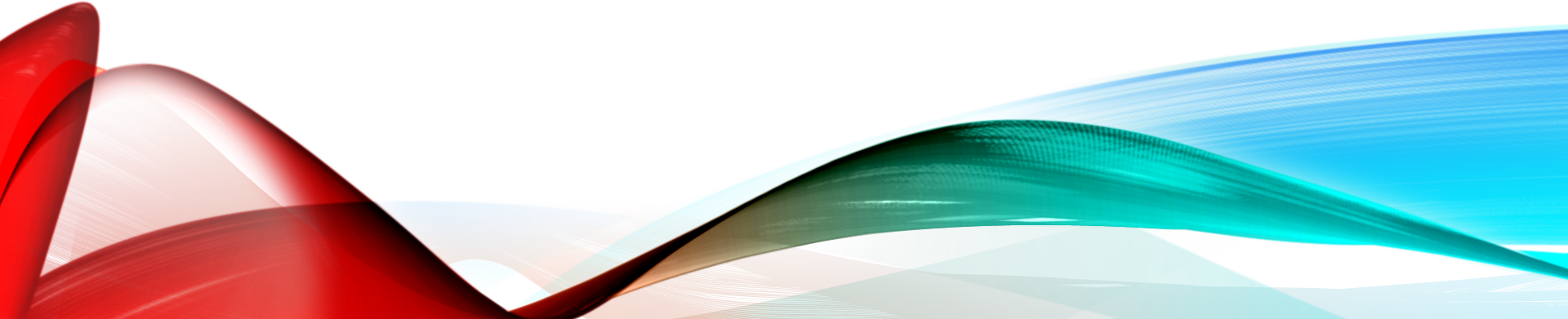 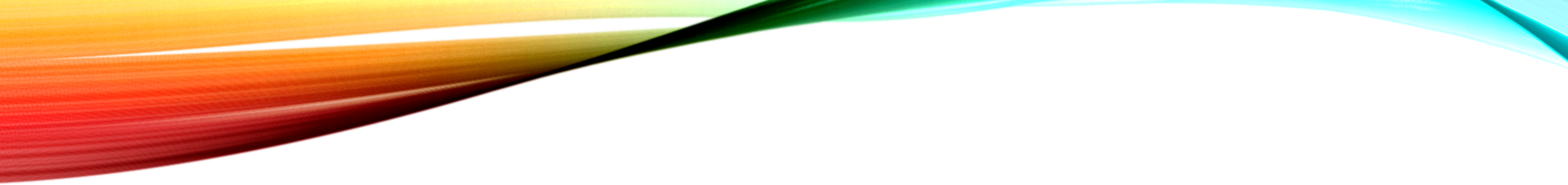 Lazarus raisedJohn 11:38-57
Lazarus: his resurrection (vv.38-44)
Lazarus: the mixed reaction (vv.45-46)
Jesus: the opposition (vv.47-53)
Jesus: retreat and final countdown (vv.54-57)

Conclusion
	Take chapters 10 & 11 together
Look at Psalm 23:1-3
Look at Psalm 23:4-6
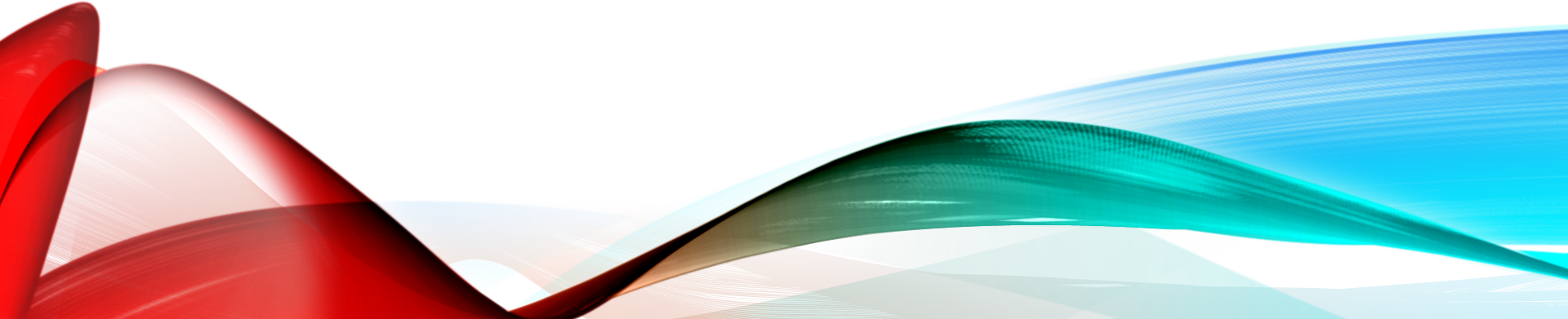 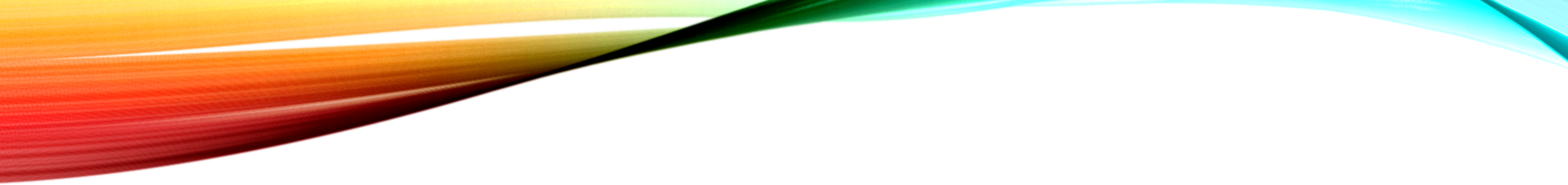 Lazarus raisedJohn 11:38-57
Lazarus: his resurrection (vv.38-44)
Lazarus: the mixed reaction (vv.45-46)
Jesus: the opposition (vv.47-53)
Jesus: retreat and final countdown (vv.54-57)

Conclusion
	Take chapters 10 & 11 together
Look at Psalm 23:1-3
Look at Psalm 23:4-6
John 11 = prelude to Jesus’ death
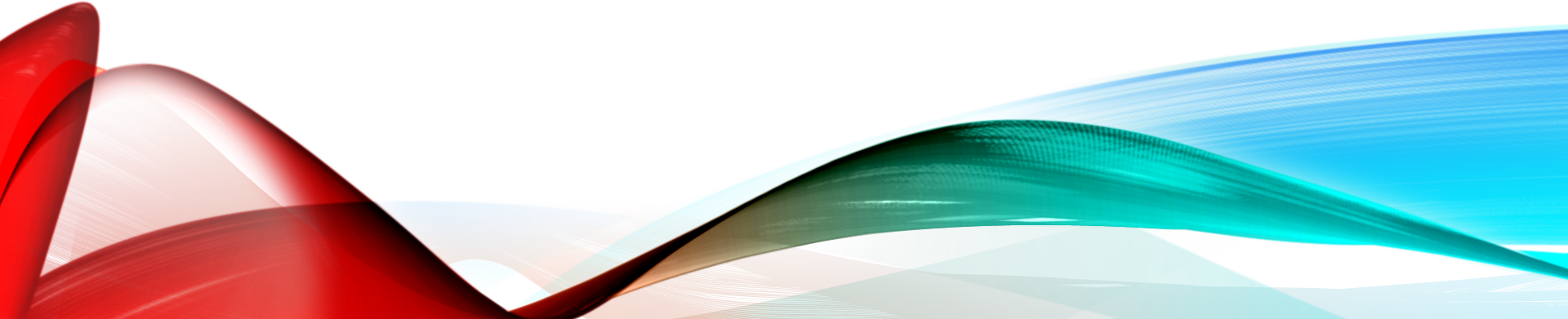 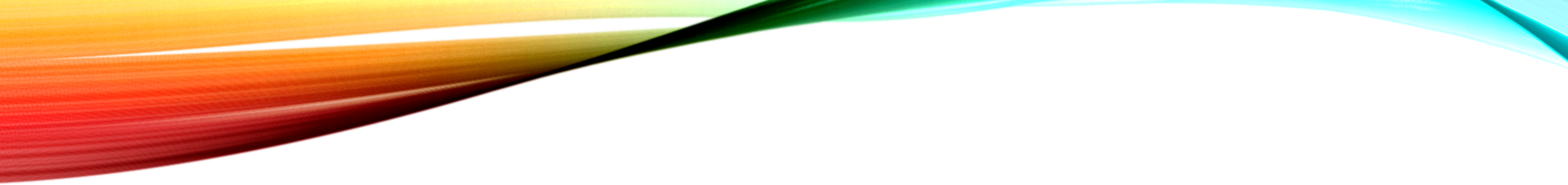 Lazarus raisedJohn 11:38-57
Lazarus: his resurrection (vv.38-44)
Lazarus: the mixed reaction (vv.45-46)
Jesus: the opposition (vv.47-53)
Jesus: retreat and final countdown (vv.54-57)

Conclusion




Do you believe?
“Jesus did many other miraculous signs in the presence of his disciples, which are not recorded in this book. But these are written that you may believe that Jesus is the Christ, the Son of God, and that believing, you may have life in his name.” (John 20:30-31)
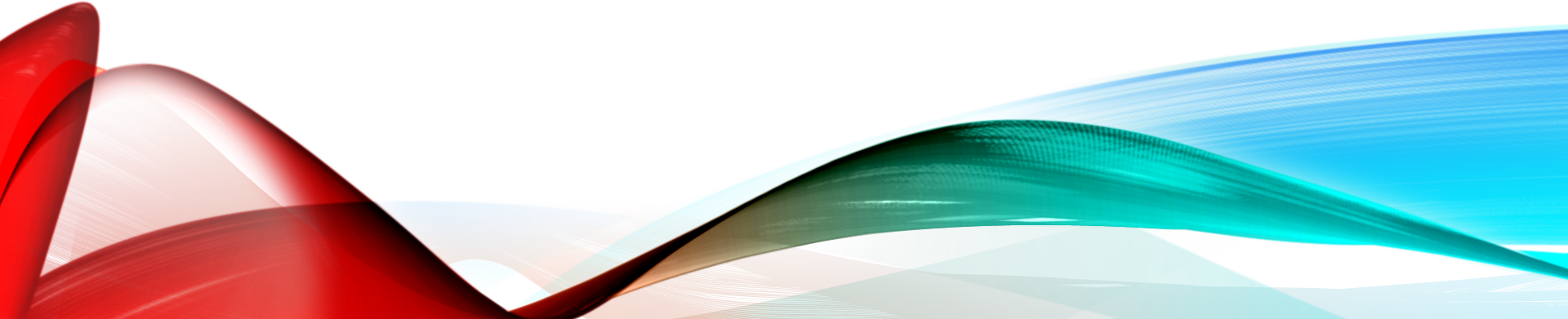